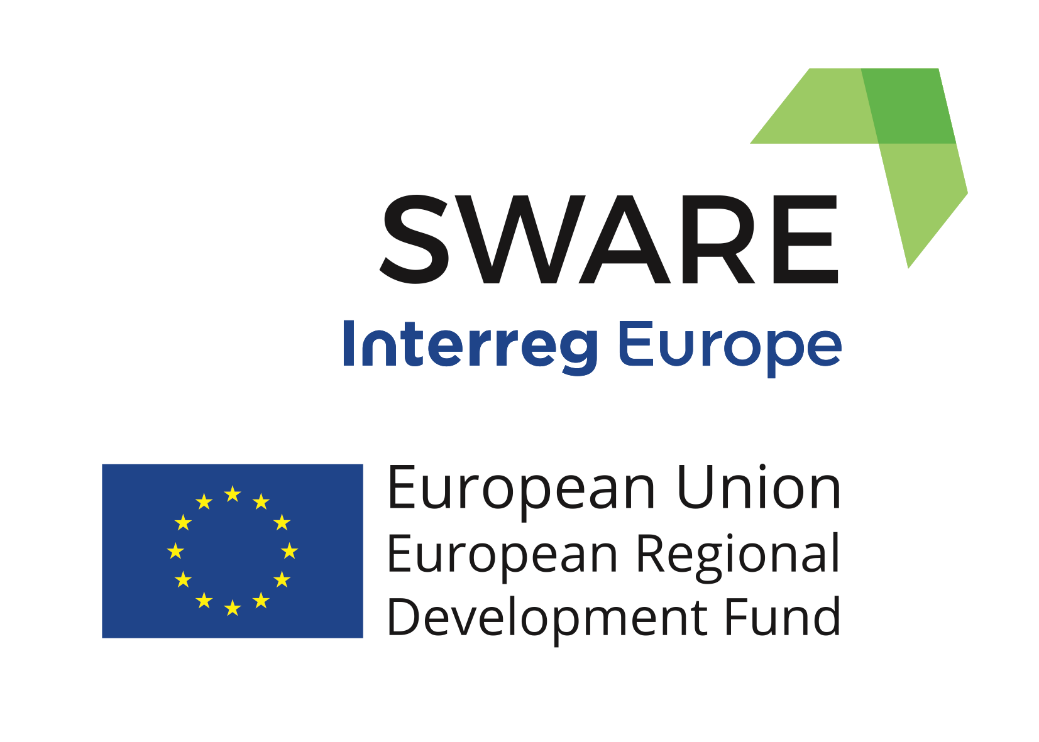 3° MEETING 
Stakeholder Institutional learning Group
Dario Parravicini
Direttore Settore Sviluppo Economico e Sociale
d.parravicini@cittametropolitana.milano.it
30 Marzo, 20173° SIG
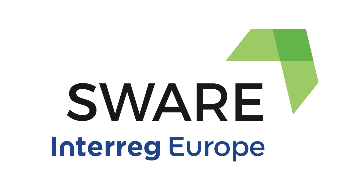 Prossimi obiettivi: analisi delle attività effettuate           e/o da realizzare

Quali livelli istituzionali e stakeholders sono stati coinvolti nel progetto?
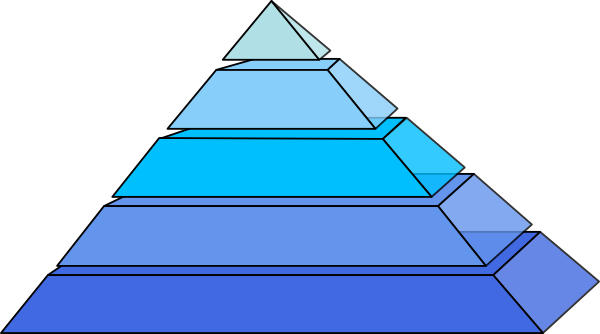 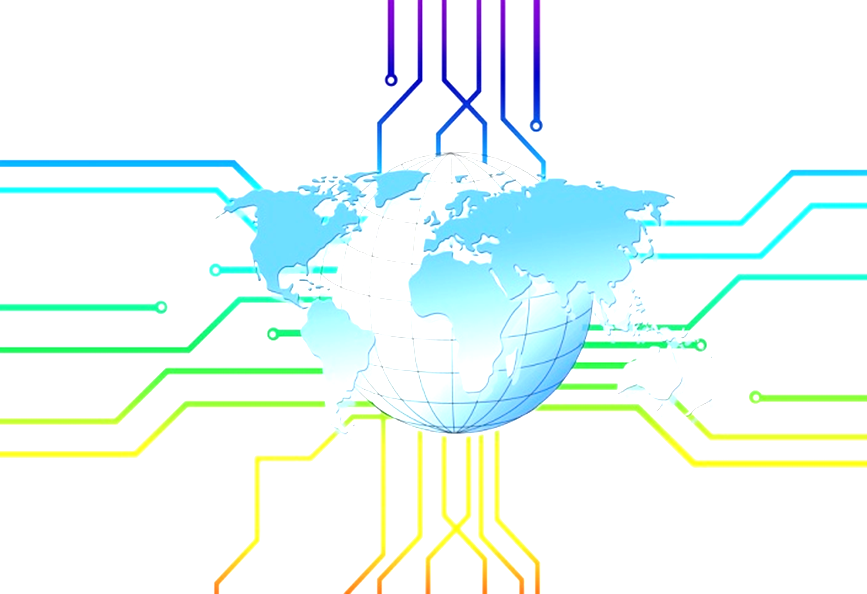 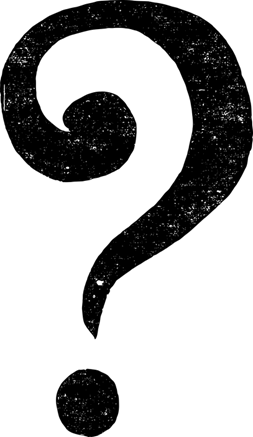 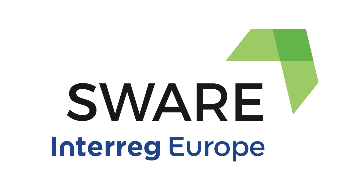 In che modo sono stati coinvolti i vari stakeholder 
e con quale funzione in relazione al progetto?
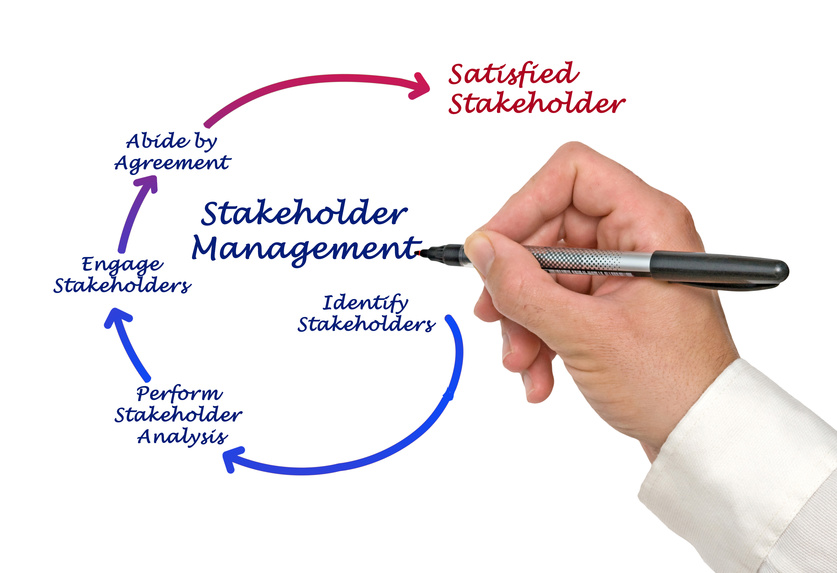 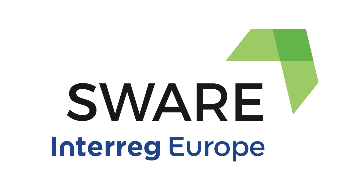 Quale modello o format di lavoro è risultato più efficace per la realizzazione del progetto?
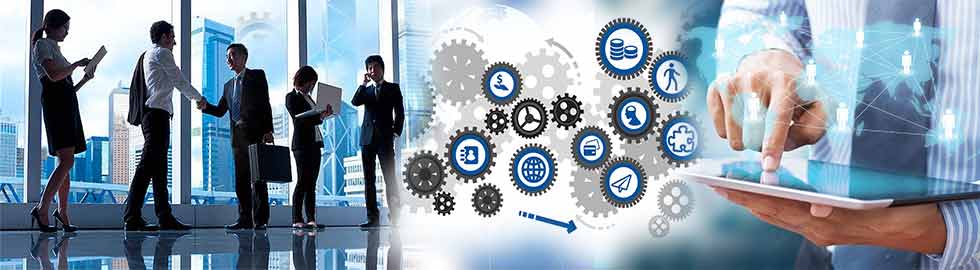 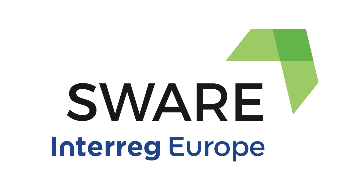 Quale modello di processo decisionale e di confronto suggerireste per l’avvio di altre buone pratiche?                      Quali procedure, quali responsabilità organizzative?
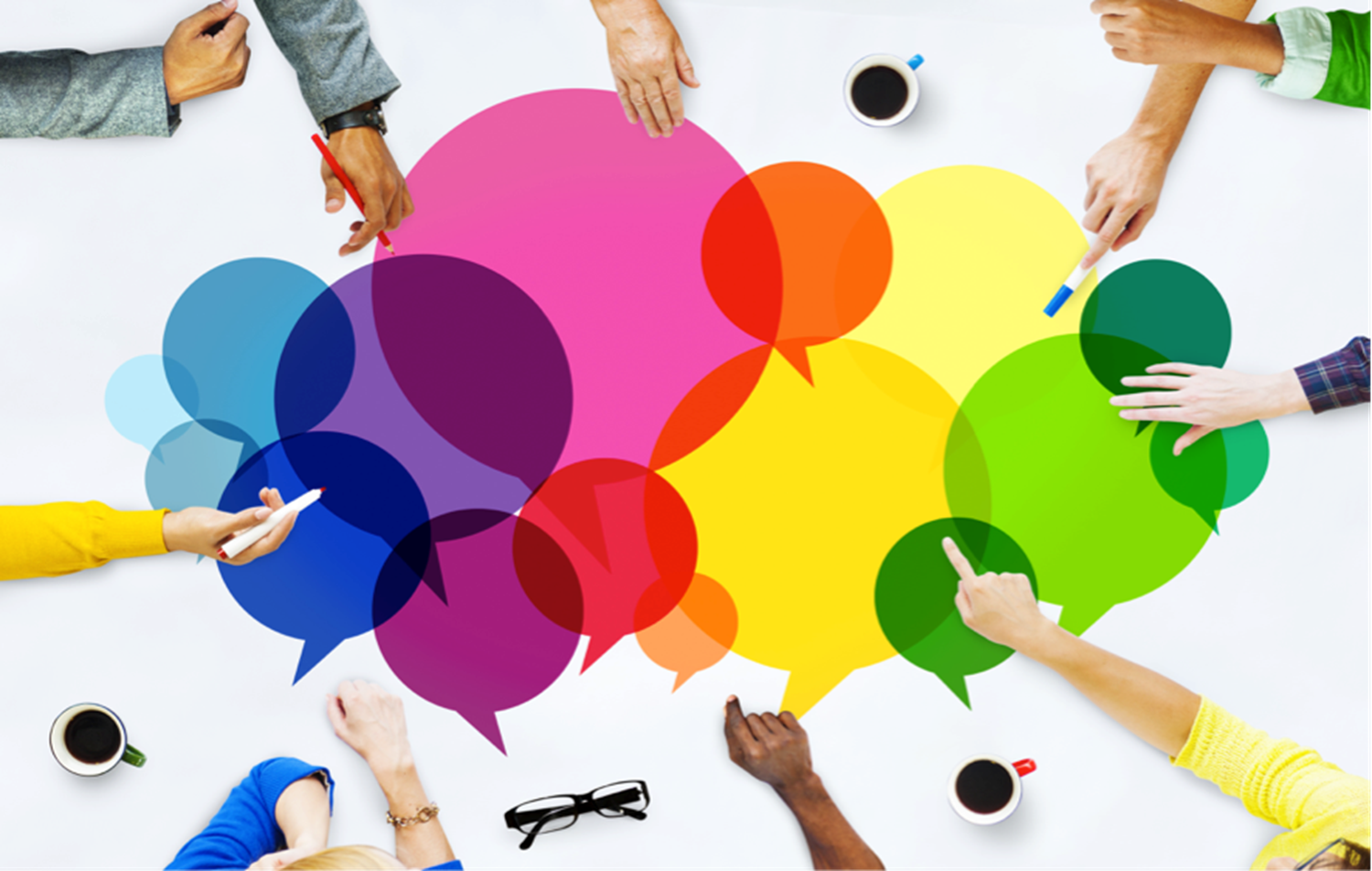 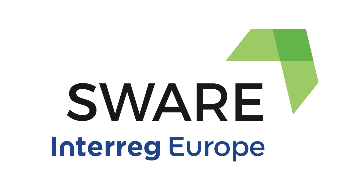 Altri suggerimenti?
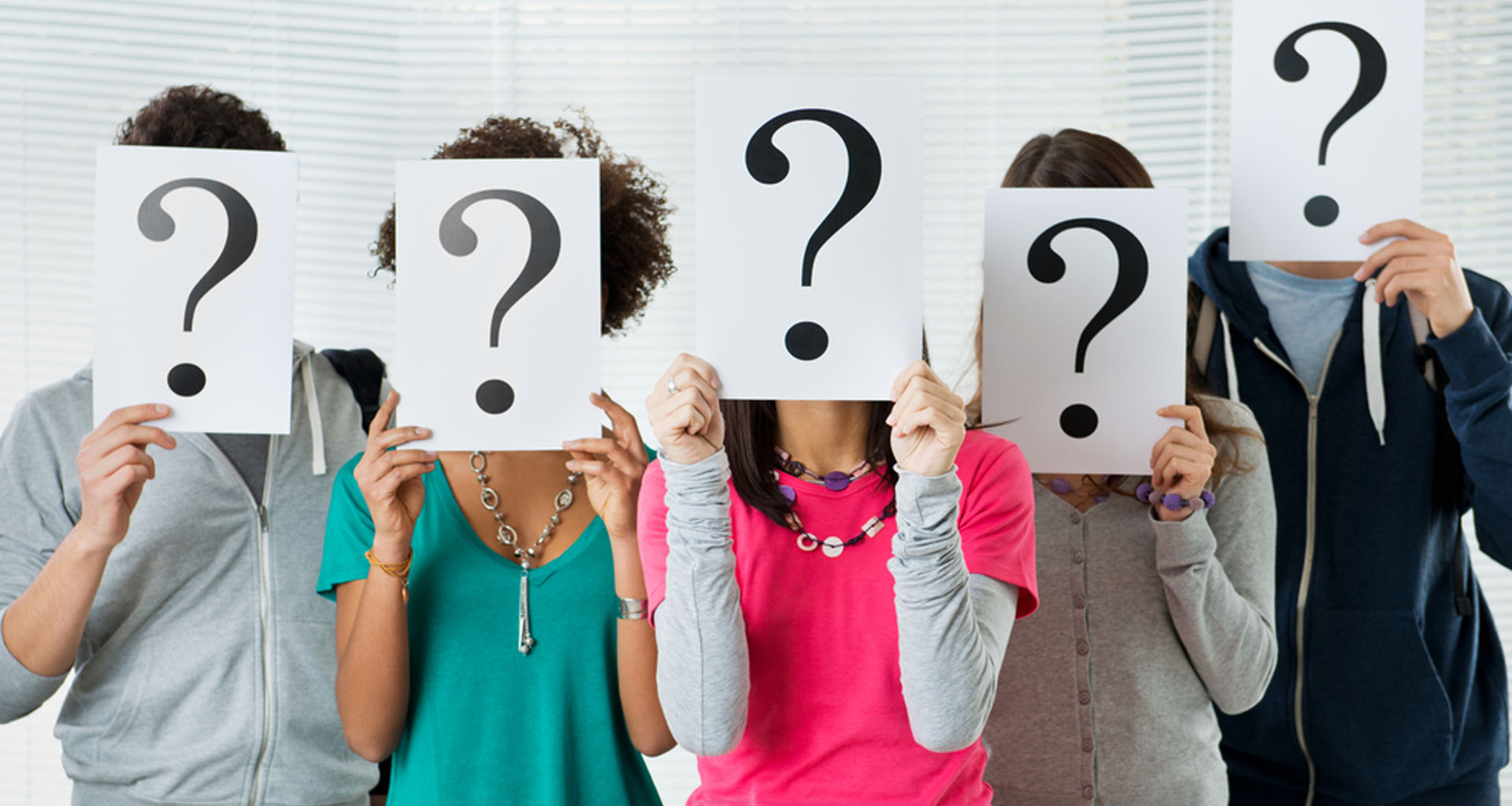 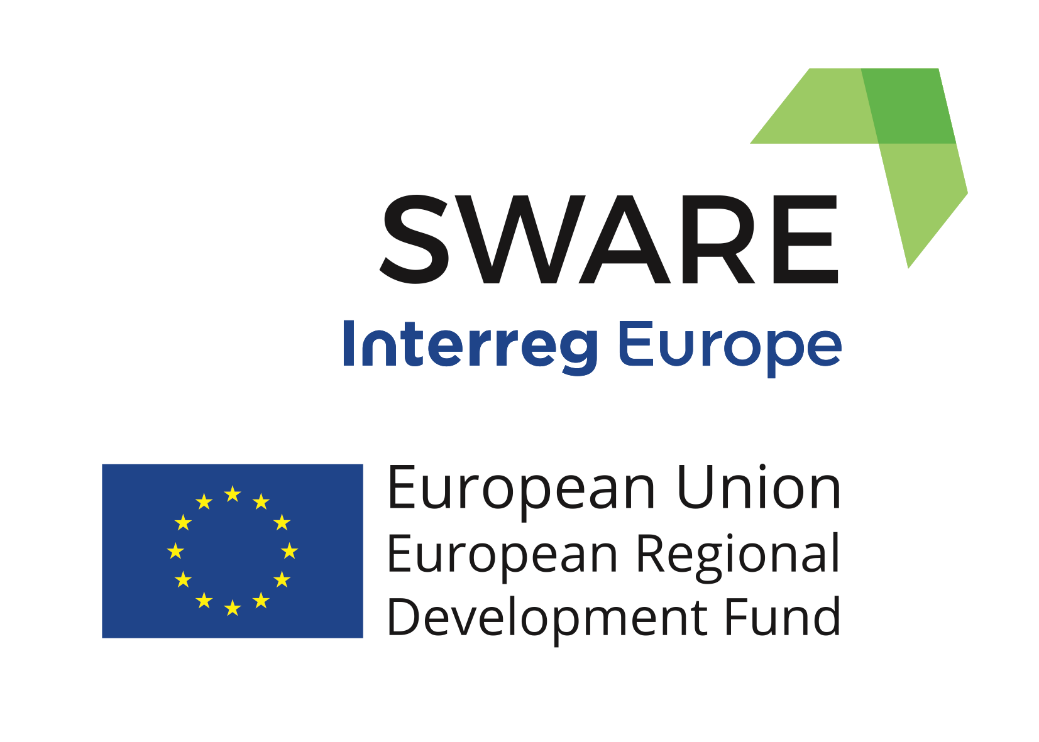 Grazie per la vostra attenzione